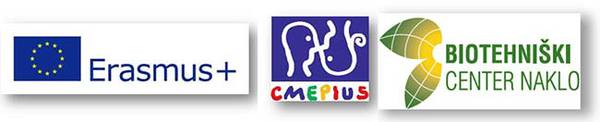 Dzień dobry!Hello! Živjo!
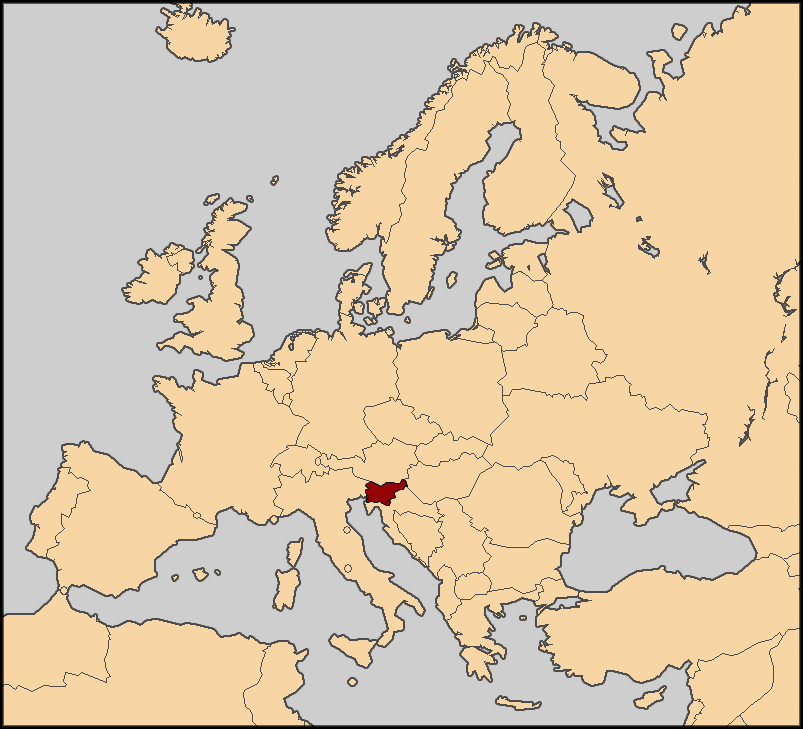 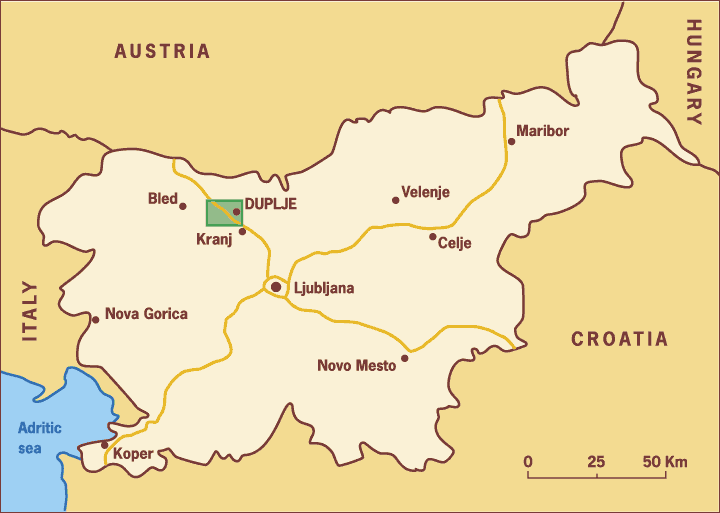 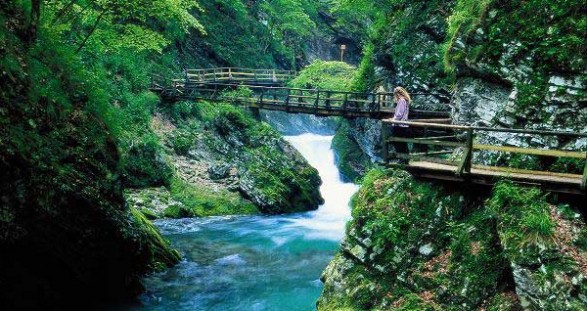 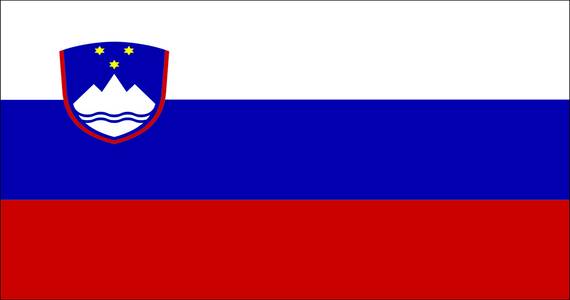 20 km2
2 millions people
Neighbor countries are Austria, Italy, Hungary and Croatia
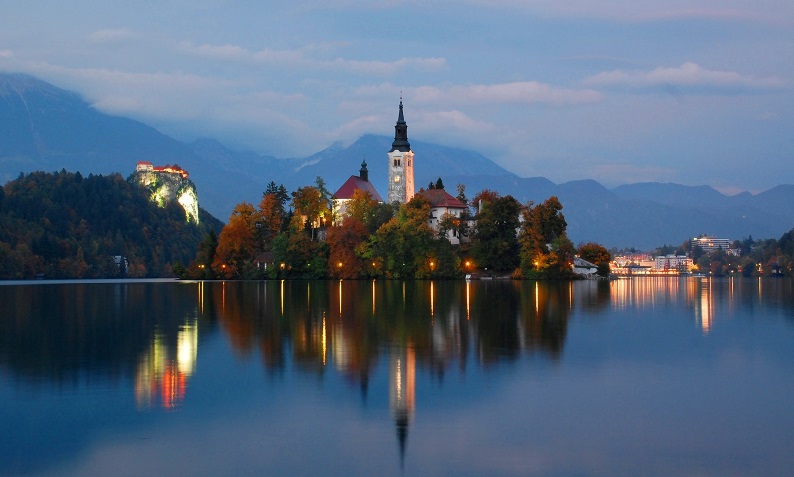 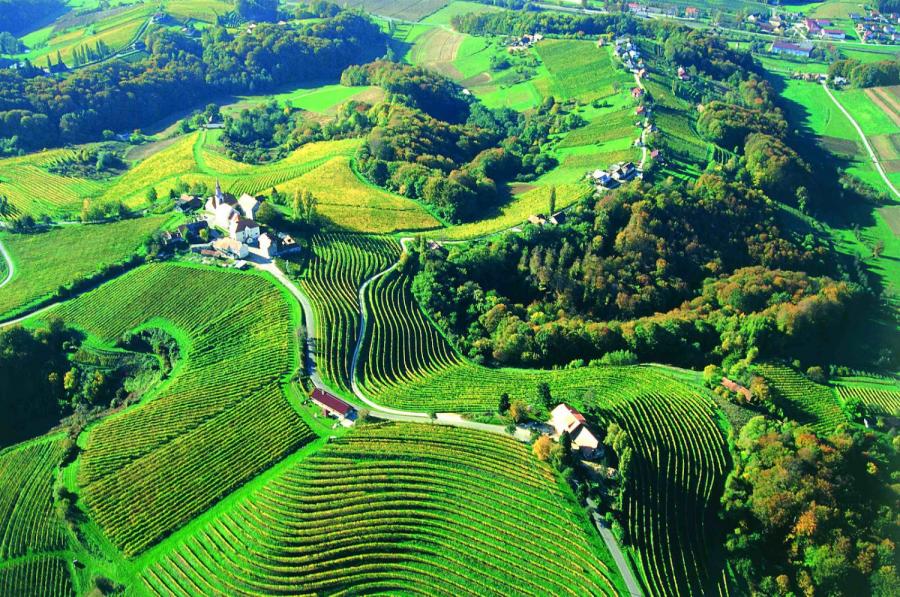 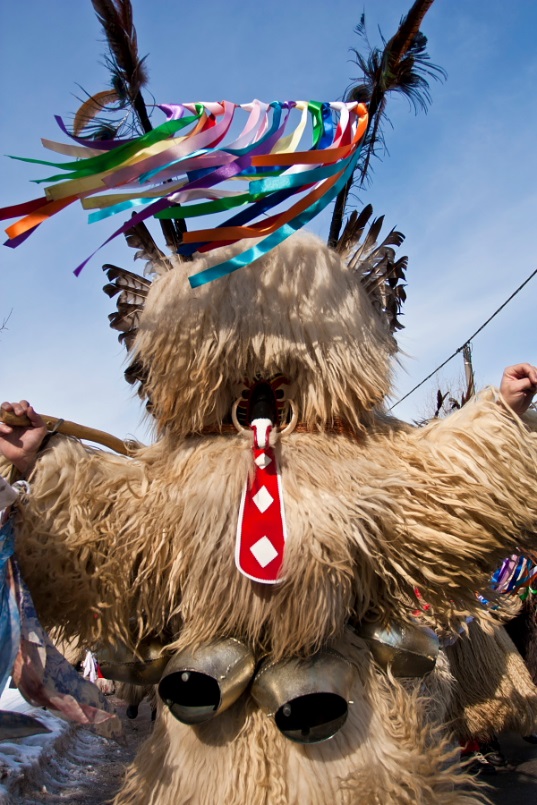 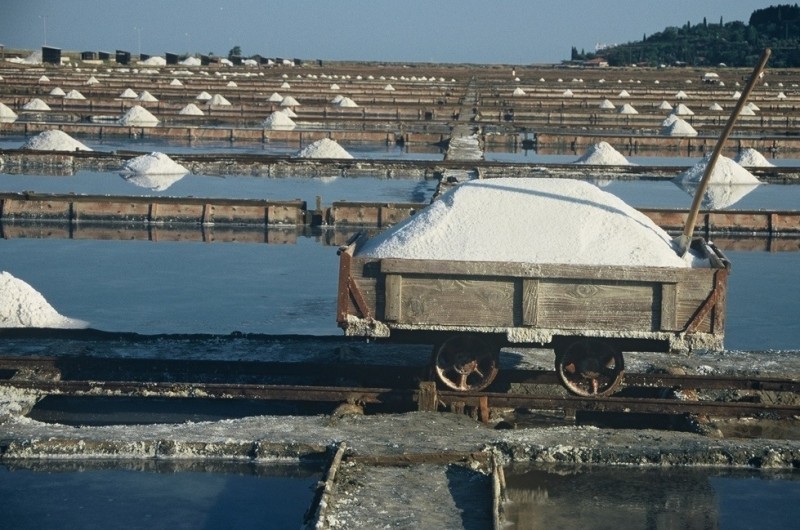 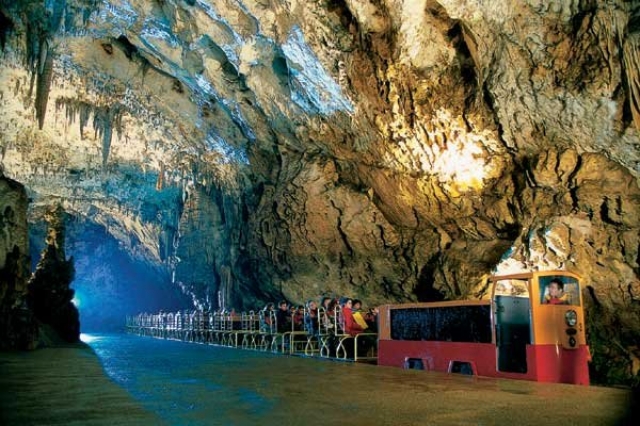 LJUBLJANA – the capital city
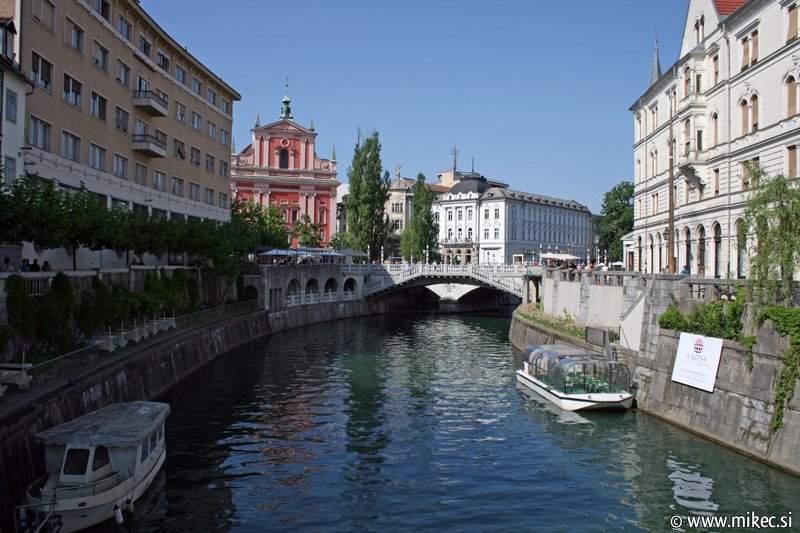 The biggest city 
Located in the centre of Slovenia
Ljubljanica river
Rožnik, Šmarna gora
Ljubljana marsh
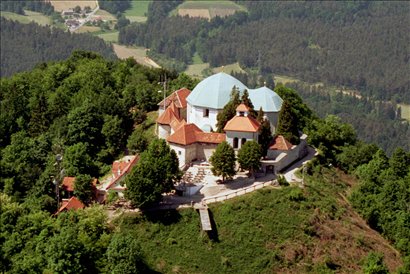 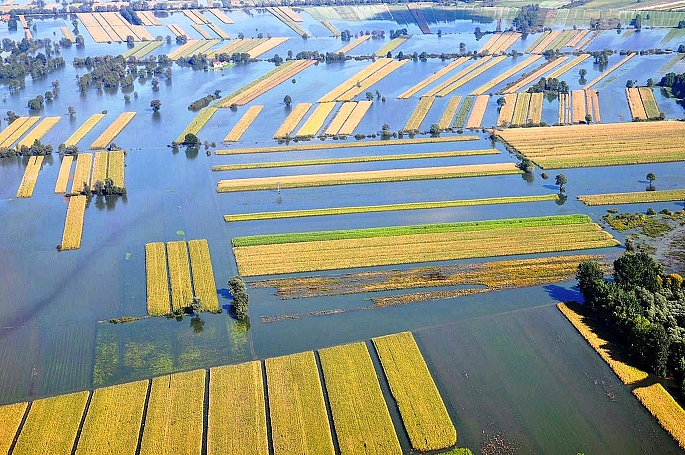 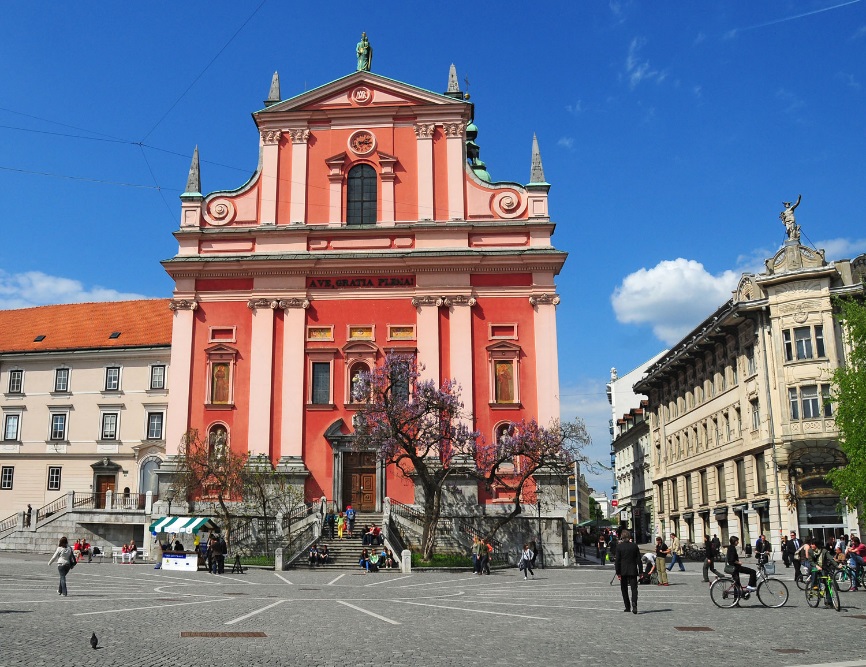 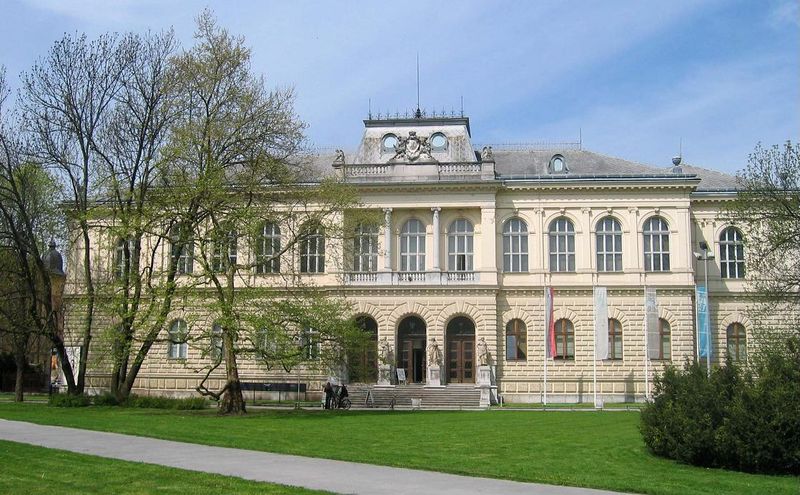 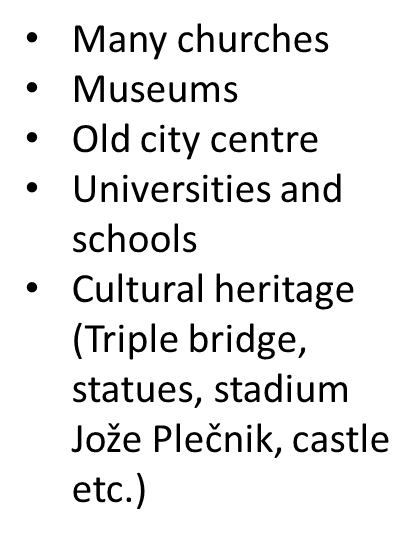 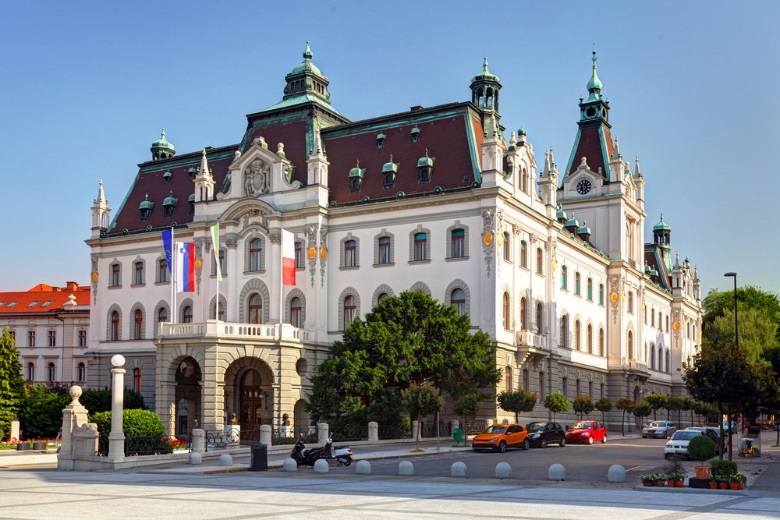 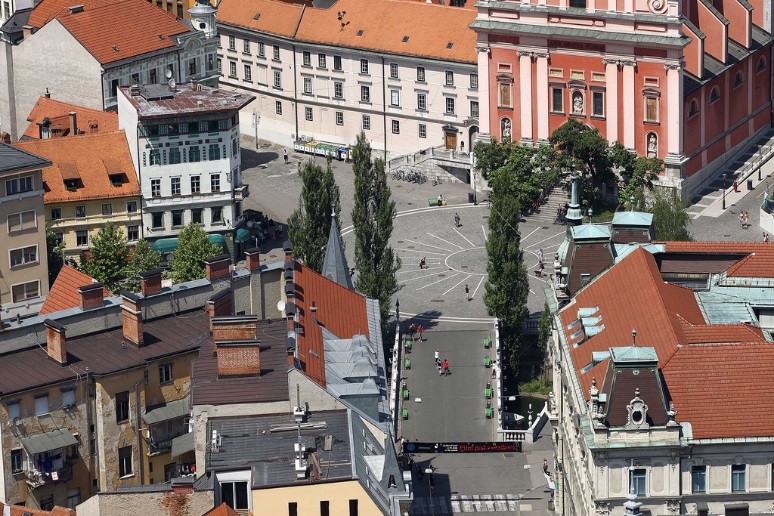 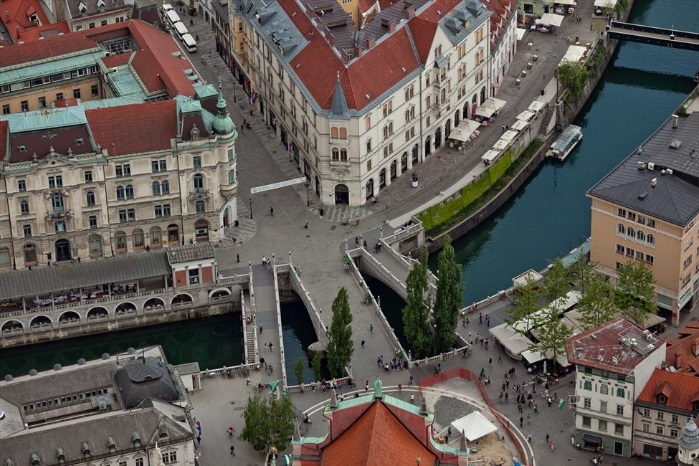 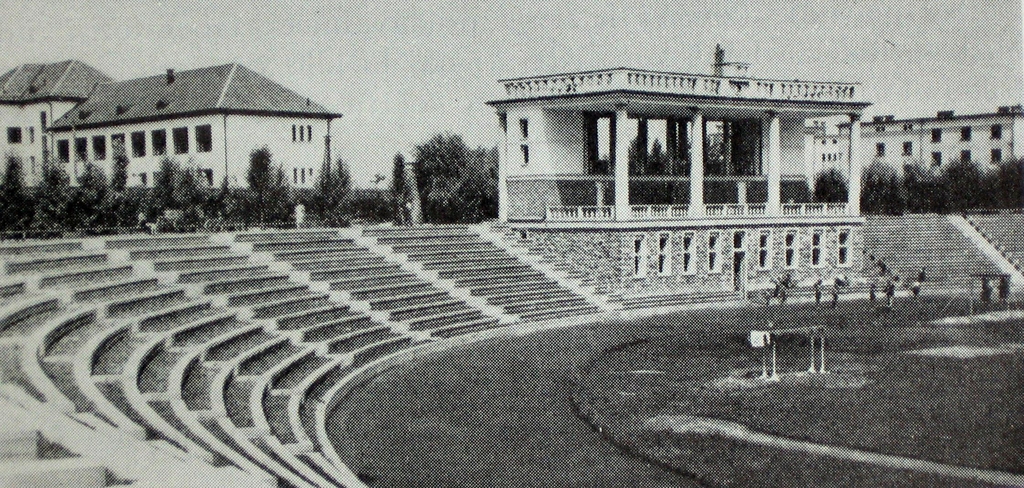 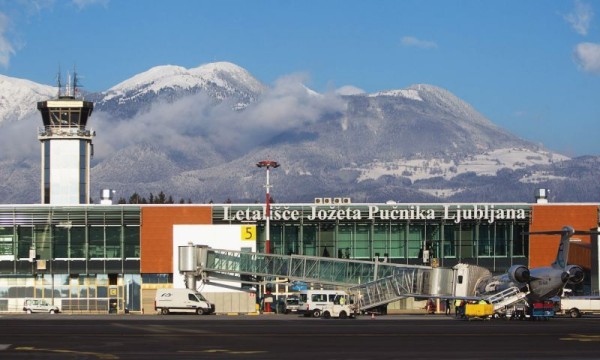 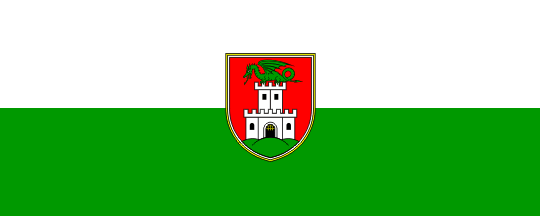 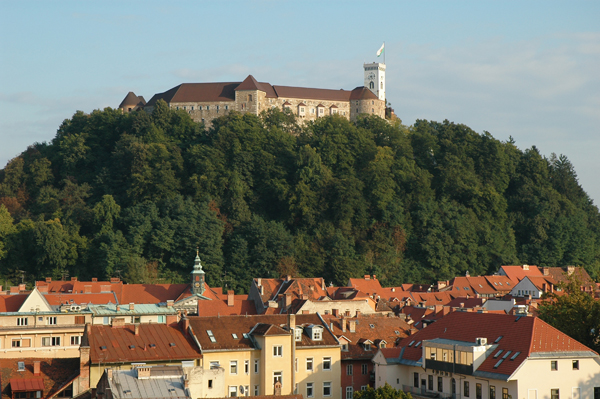 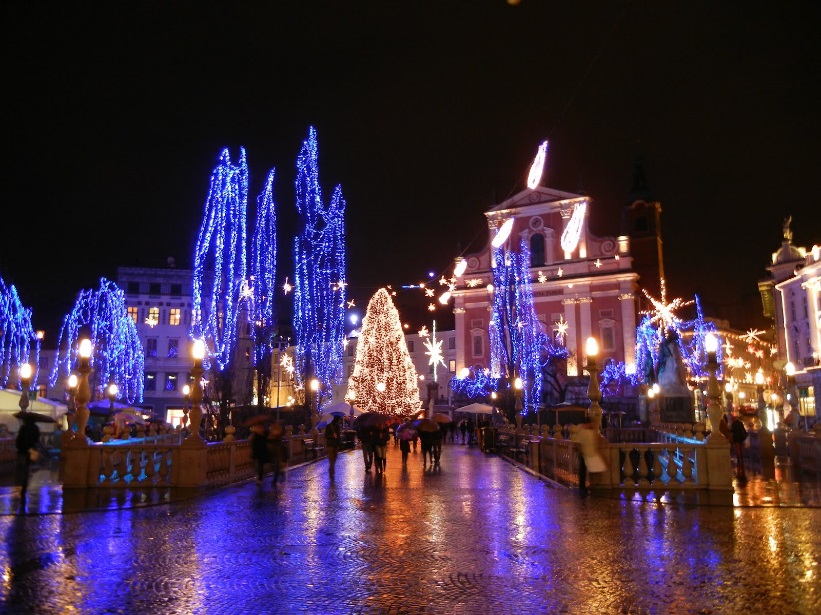 Bled lake
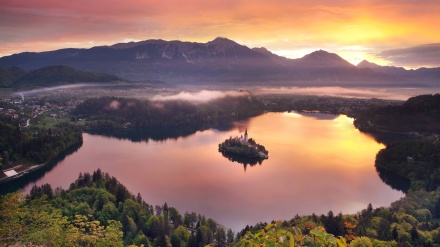 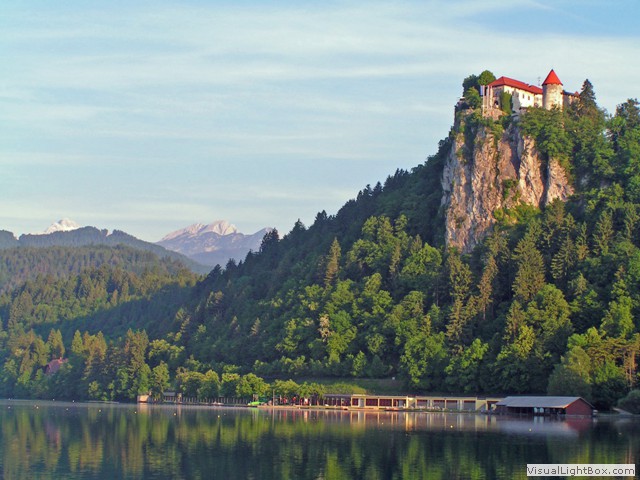 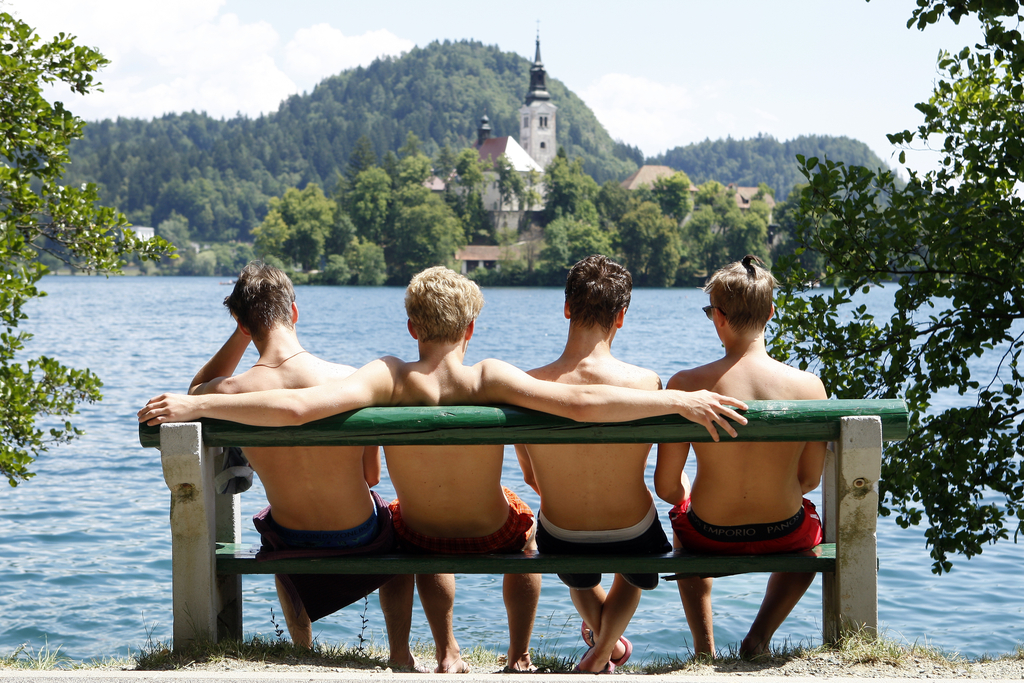 Bohinj lake
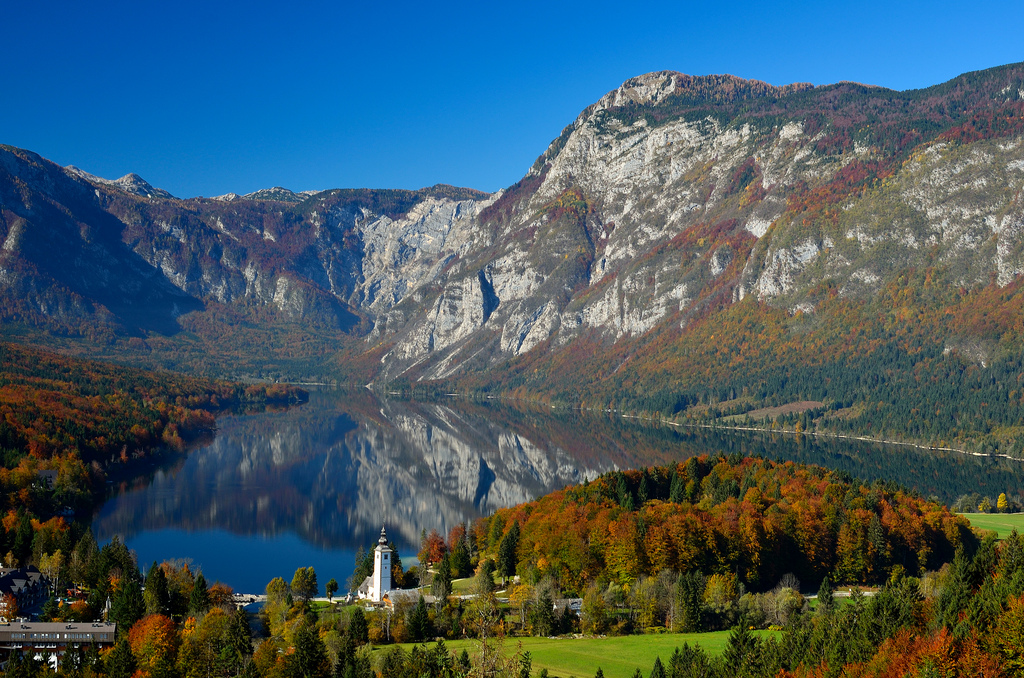 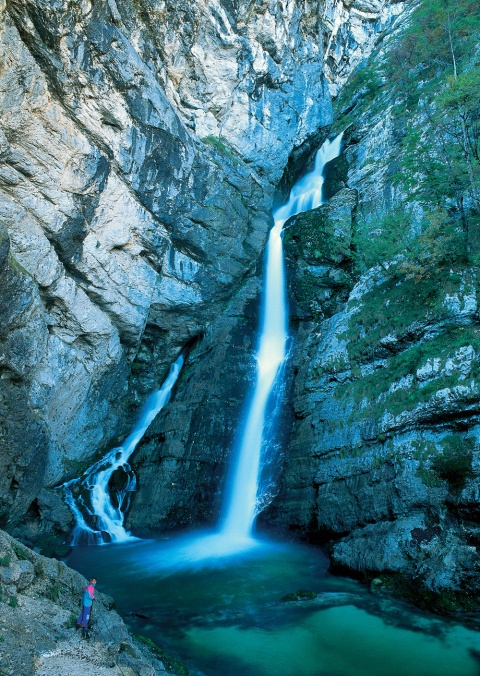 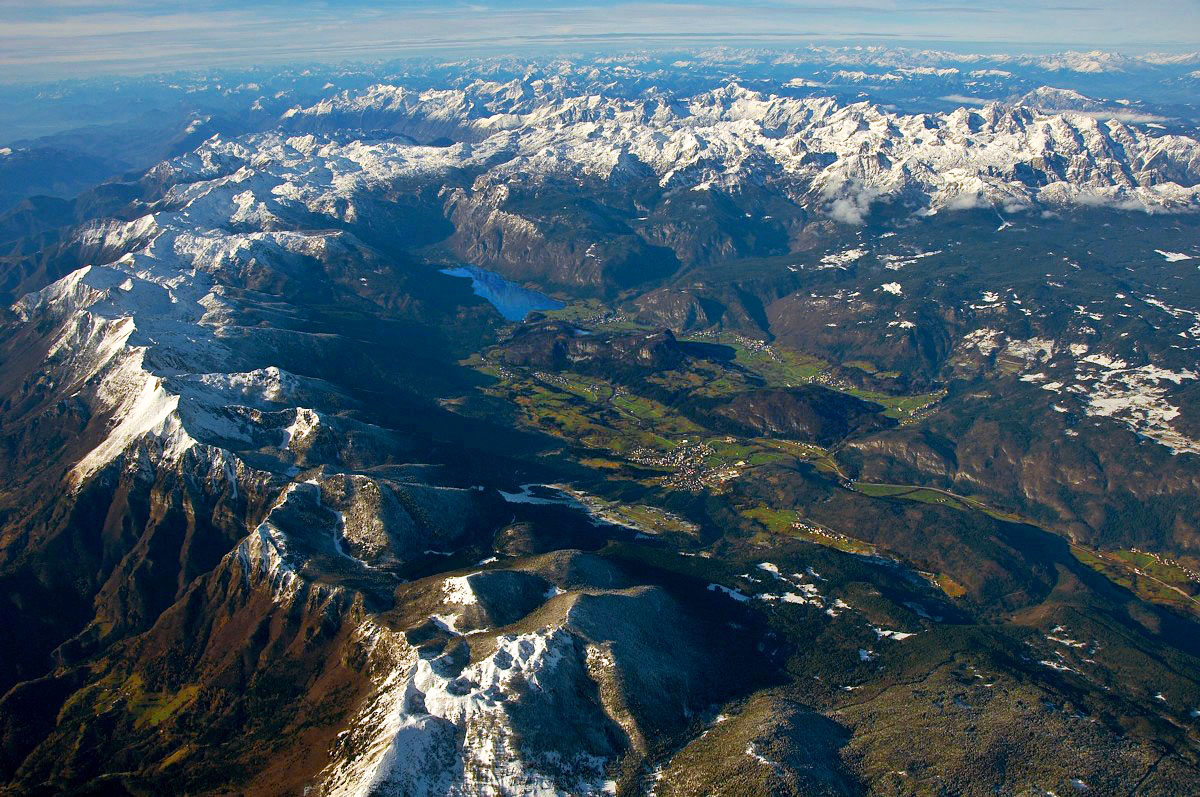 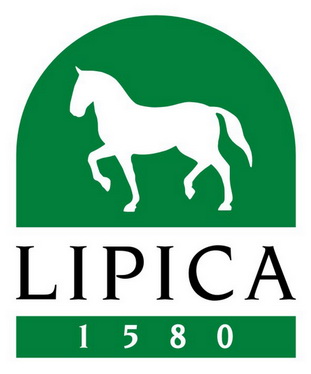 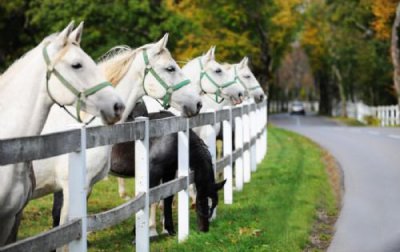 Lipica
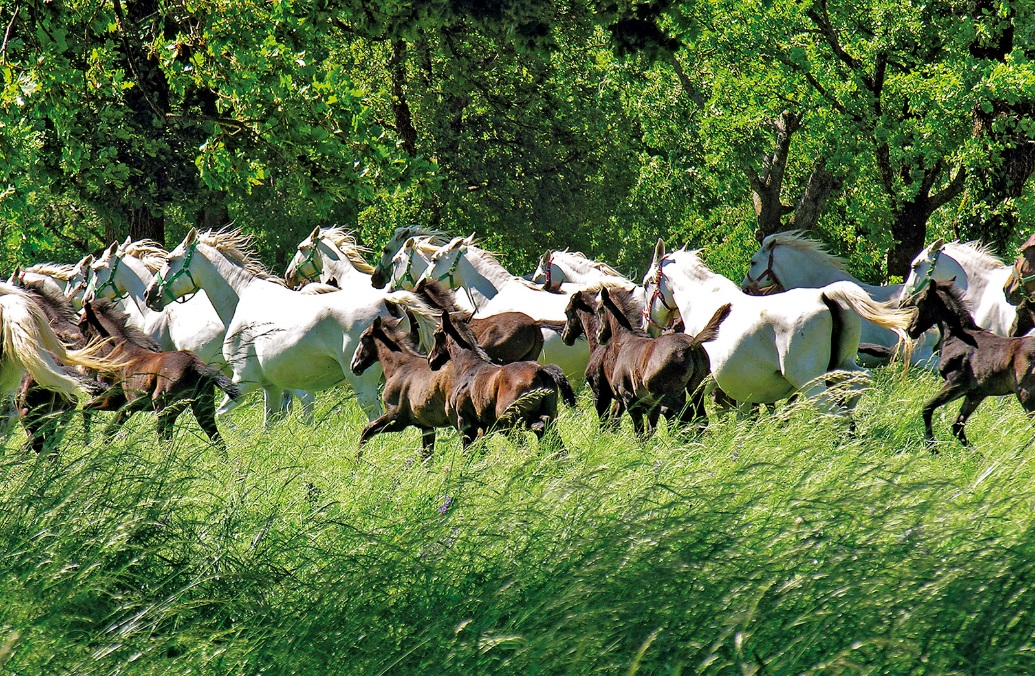 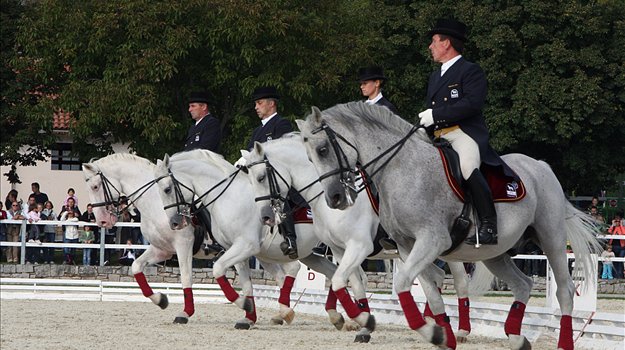 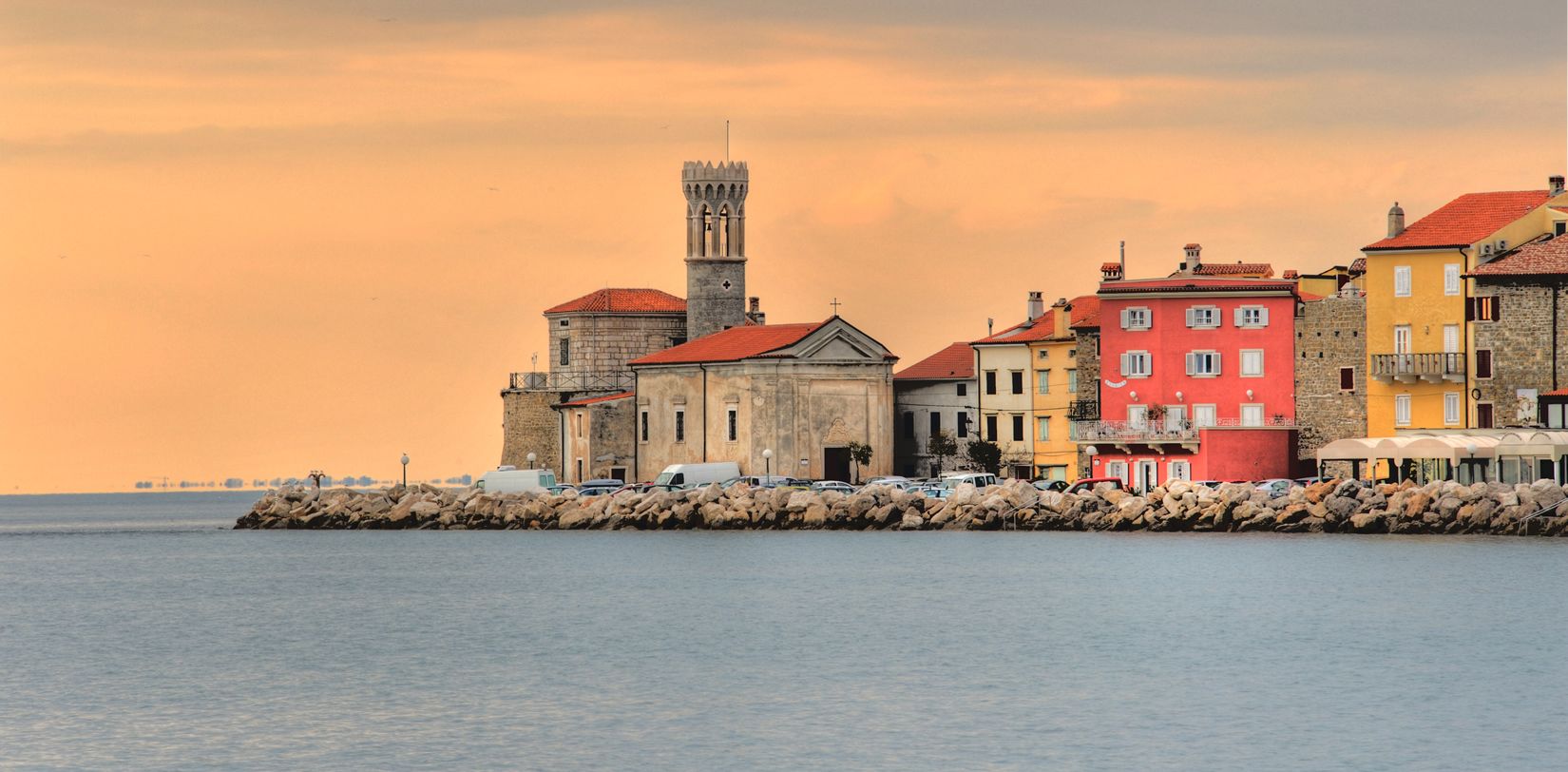 Piran
Portorož
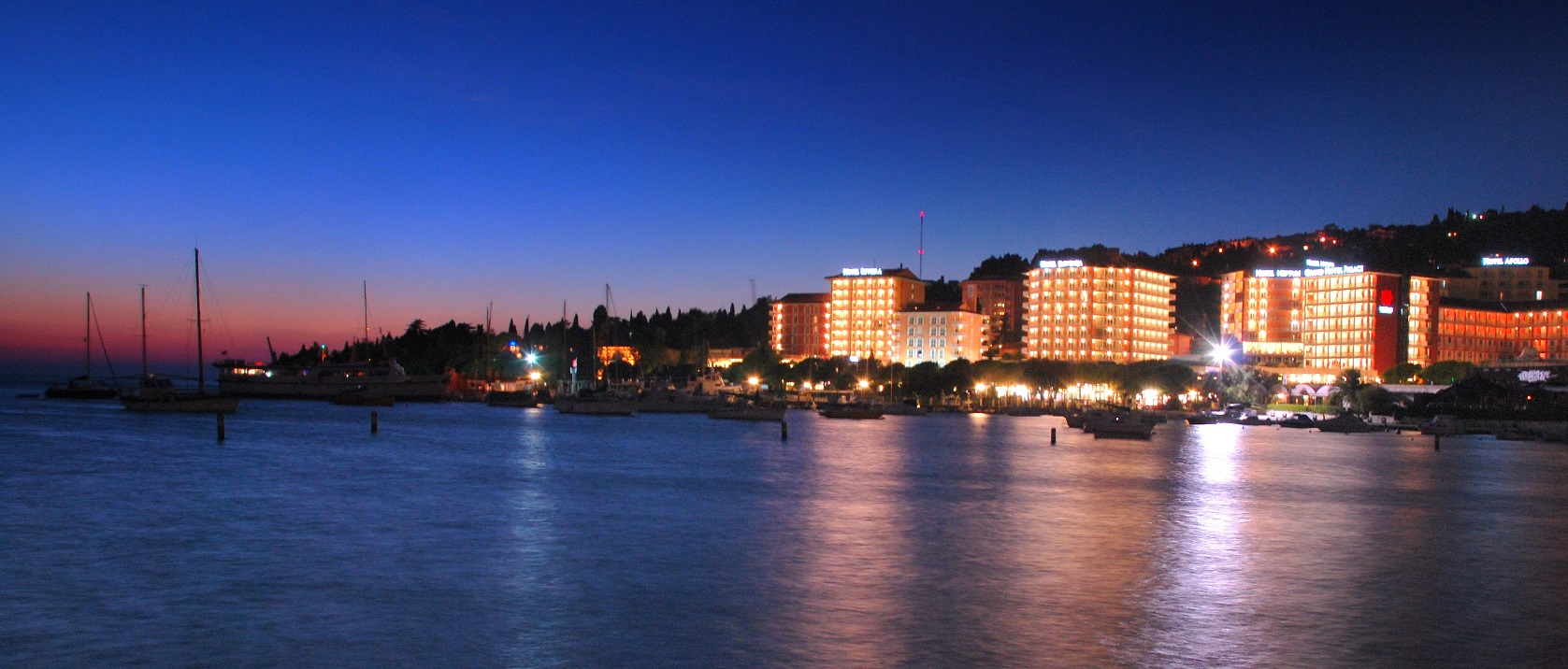 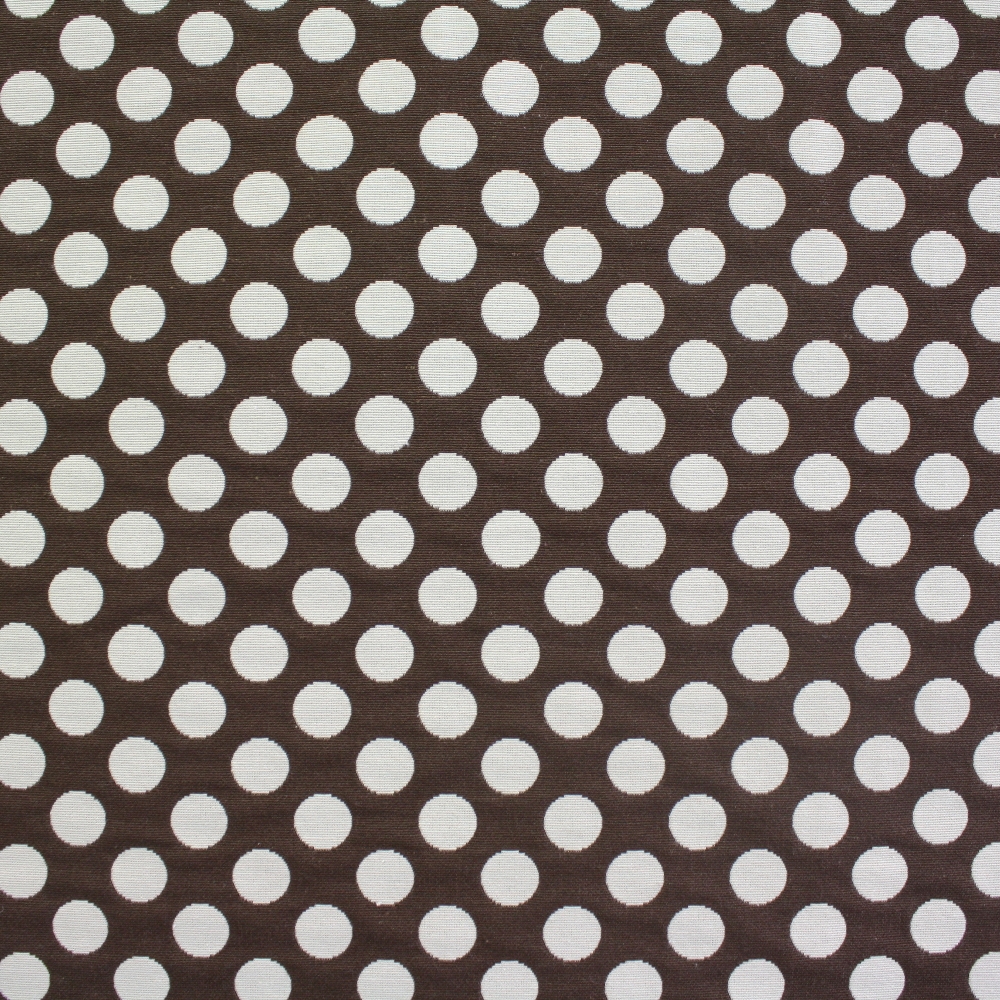 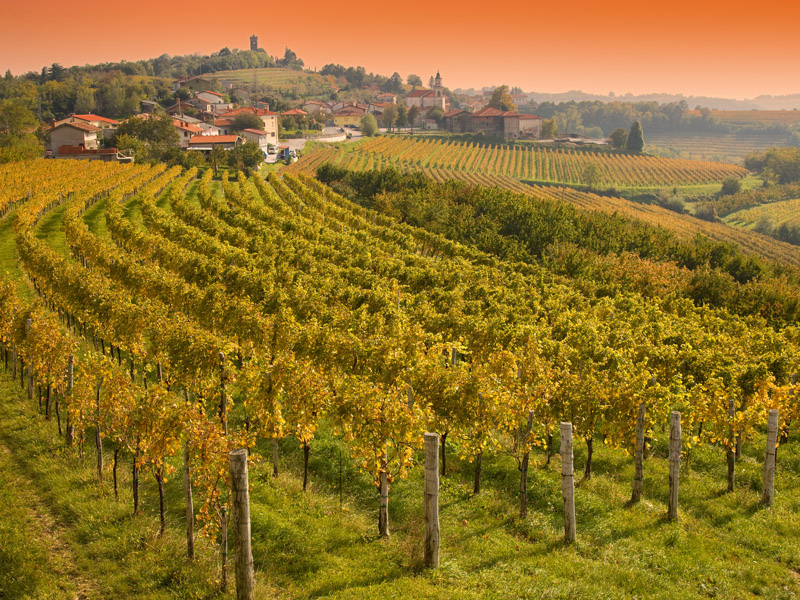 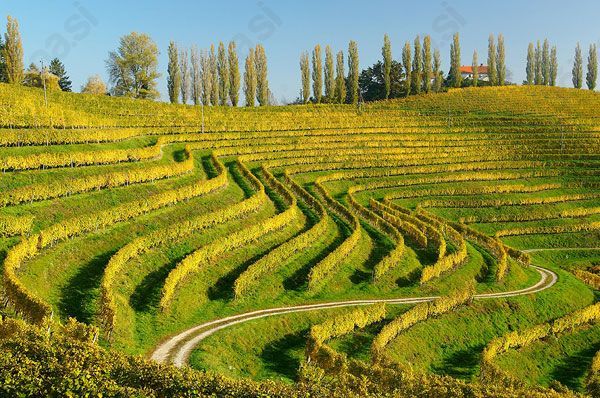 Haloze
Goriška Brda
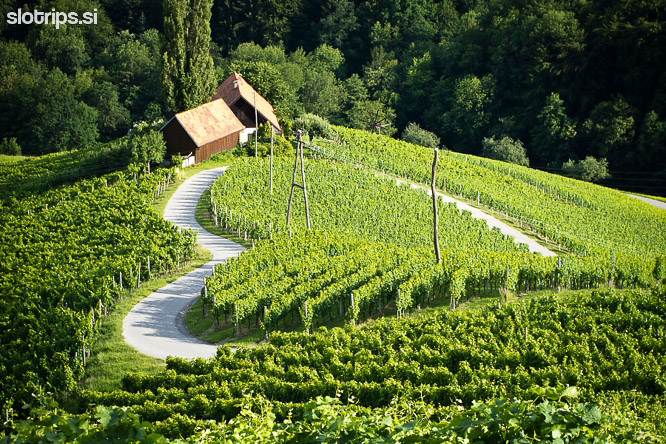 Slovenske Gorice
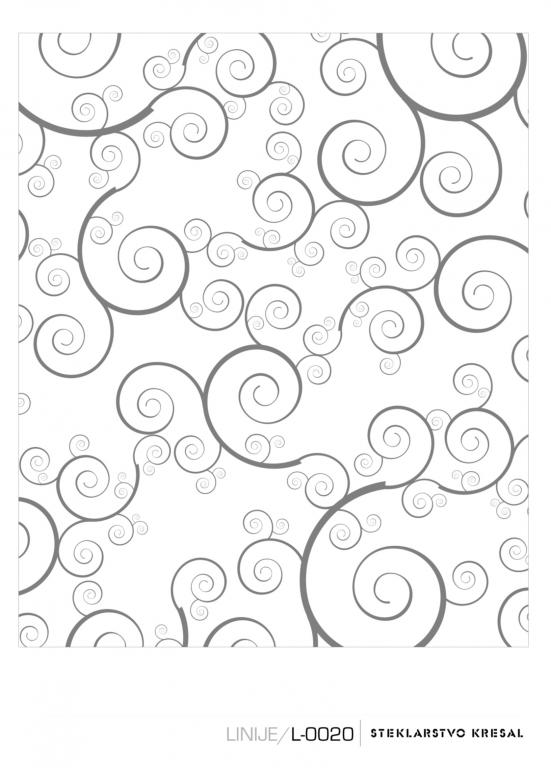 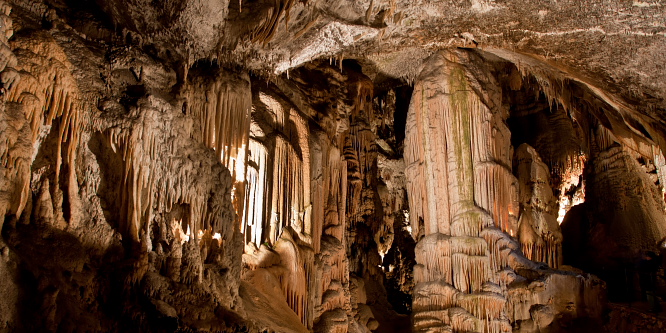 Postojna cave
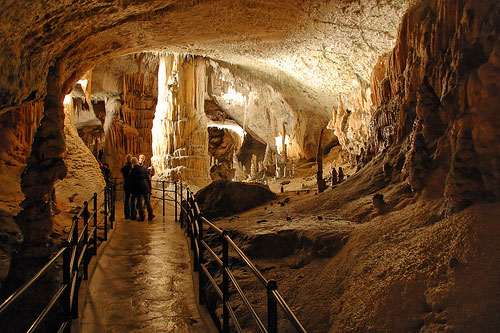 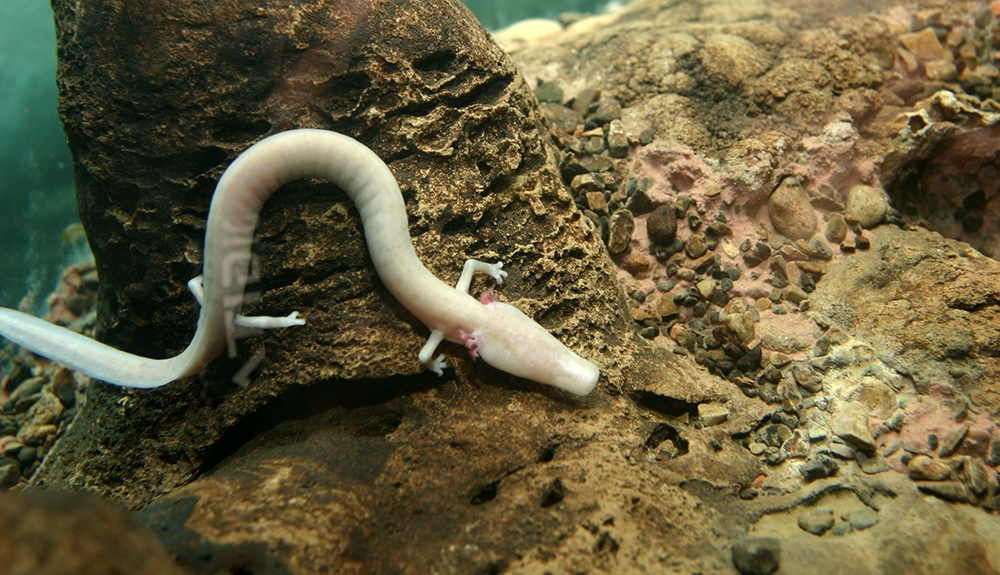 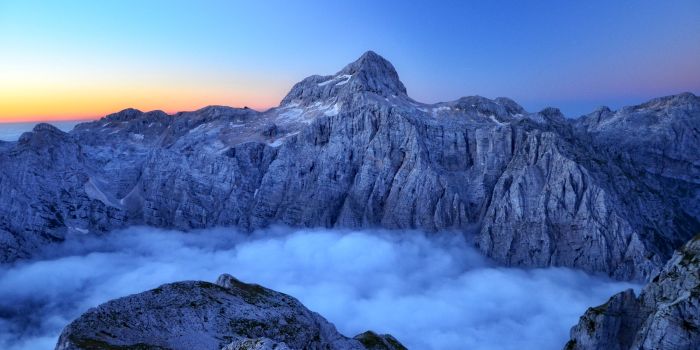 2864 m
Triglav
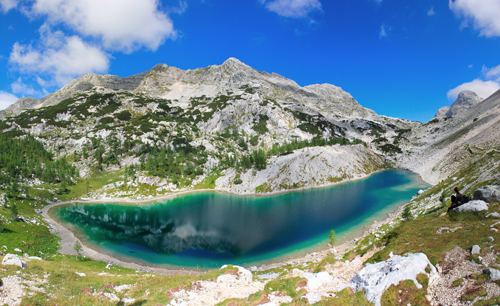 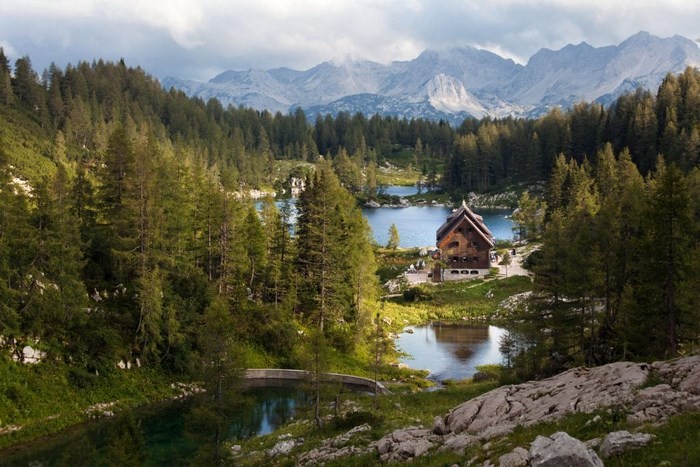 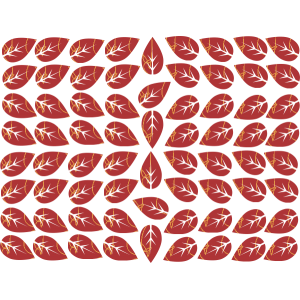 Celebrities
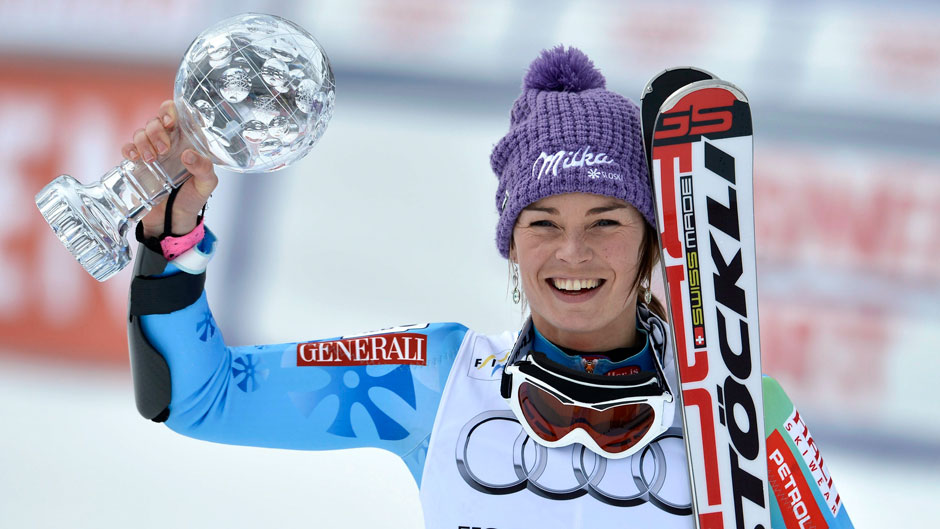 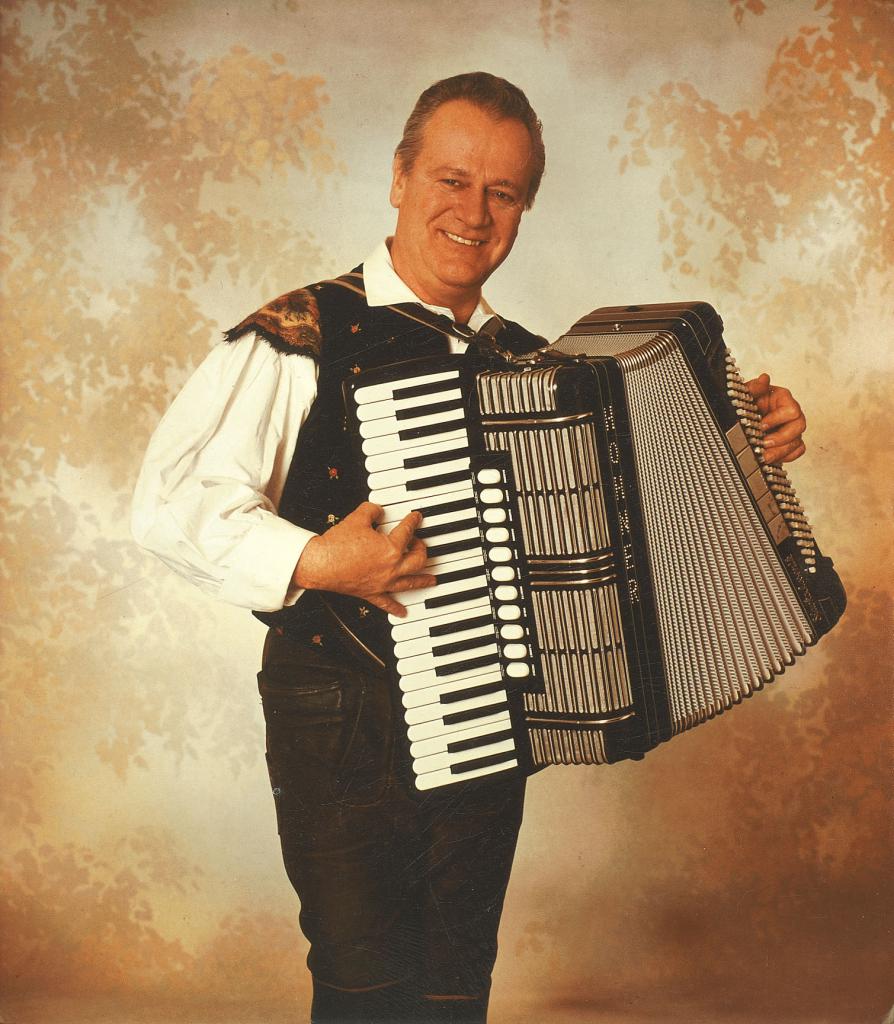 Tina Maze
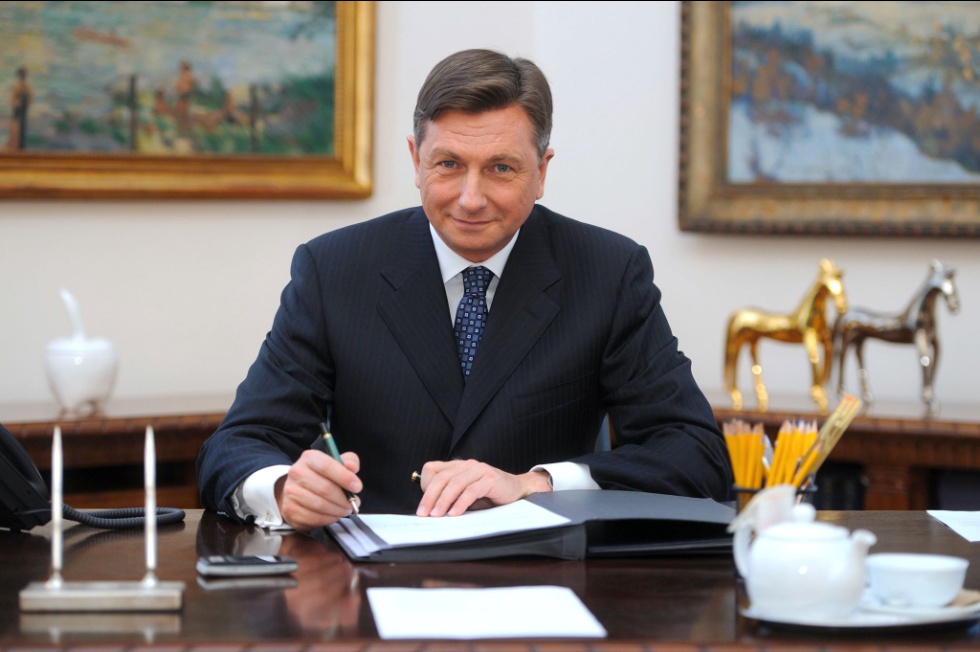 Slavko Avsenik
Borut Pahor
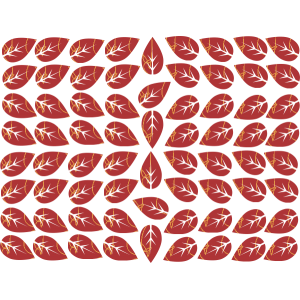 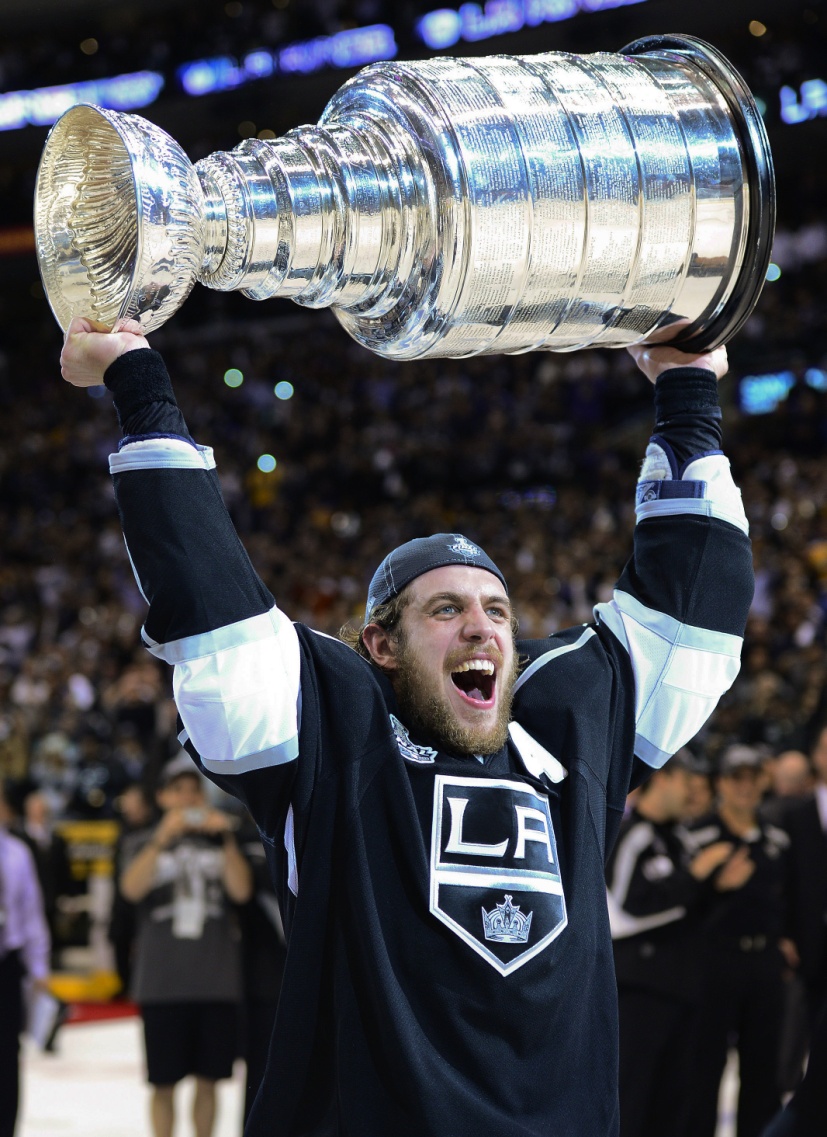 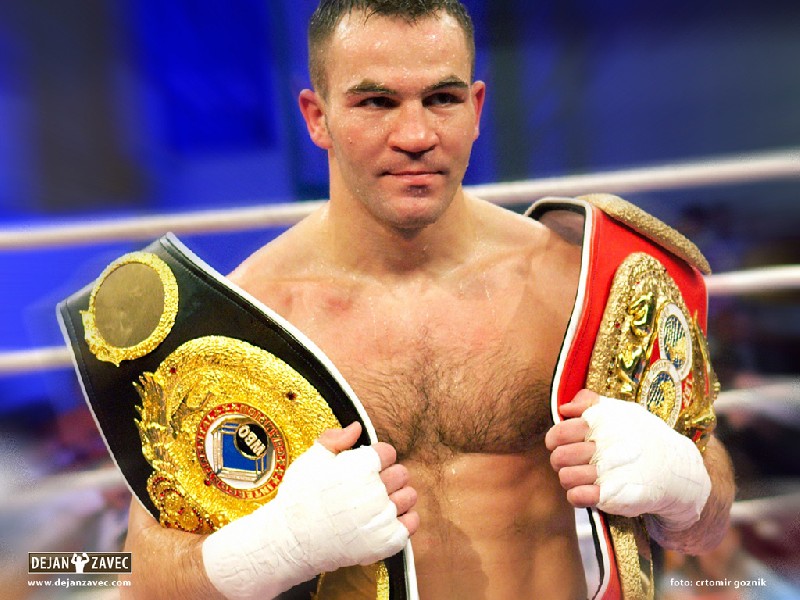 Dejan Zavec
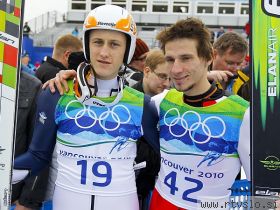 Peter Prevc
      and 
Robert Kranjec
Anže Kopitar
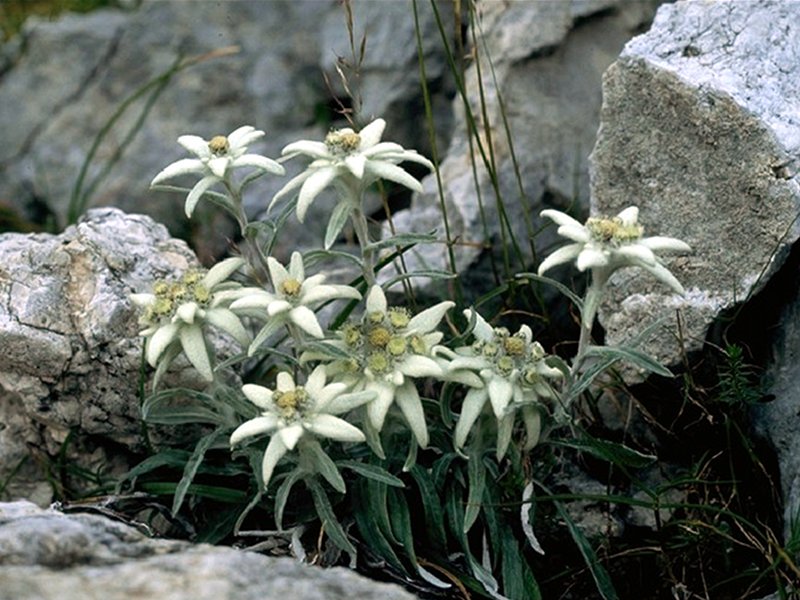 Thank you!